Students supporting students: Creating recruitment opportunities within the library customer services team
Sara Wadee and Rosie Napier
[Speaker Notes: (Sara) 

Hello, thank you for having us at the conference. My name is Sara Wadee and this is my colleague Rosie Napier. We are both team leaders in the frontline Library Services team which manages customer services and circulation support at the University of Salford.

Today, we will be talking about our recent experience of recruiting students to help support students. Our presentation will briefly take you through the aims, implementation, management and impact of creating these recruitment opportunities. We’ll also be sharing our top tips and what we learnt along the way.]
Aims
Implementing ESS
Student recruitment opportunities
Build a diverse team
Engage and create positive relationships with library users (staff skills)
Enabling Student Success…[is] to improve the outcomes for our students in terms of retention, progression and employability (ESS)
[Speaker Notes: To start off, we thought we would explain a little about the context of how and why we embarked on this journey. There were some institutional factors which shaped the direction of our work, as well as some departmental goals which we thought we could also achieve at the same time. 

One of the institution elements that pushed us in this direction that we went, was a strategic strand of work of the university called ‘Enabling Student Success’. This focussed on providing an excellent experience across all areas and touchpoints and help improve the retention and progression as well as increase the employability of our students. Therefore, creating more student recruitment opportunities within Library Services was an achievable and practicable way of providing employment, as well as hopefully providing a new and empathetic way to support other students, by basically employing people who knew them best. Having paid student opportunities within the library, was something we anecdotally knew would be popular, as we always had students asking for jobs – something which I’m sure happens at our institutions! 

Once we identified what we wanted to do, we considered how we could intertwine this with existing department work and focus, to ensure this project was valuable to us on differing levels. 
We had been through significant recruitment in permanent positions over the previous year, we still recognised that our teams were not diverse enough. Alongside reviewing recruitment practises, we also recognised that our student population was diverse, and therefore hopefully recruiting directly from this pool directly would increase the diversity of our team. Although we we realised this was not be a complete solution, we hoped it would be a building block in that journey. 
And finally, we wanted this project to support our existing team in helping them engage and build proactive positive relationships with library users, which was something we were moving towards in our service over recent years, and aspects of this recruitment work would be a vehicle in allowing our team to do this. 

So those were the overall aims of our project, and I’ll talk next a little about the steps we took in setting up and planning the recruitment.]
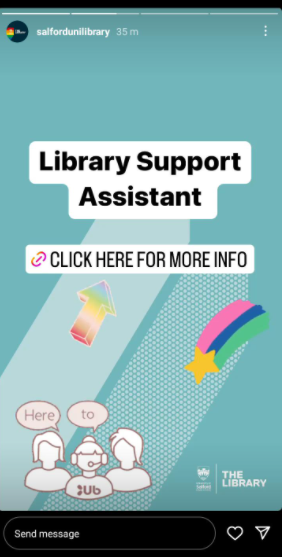 Plans and Actions
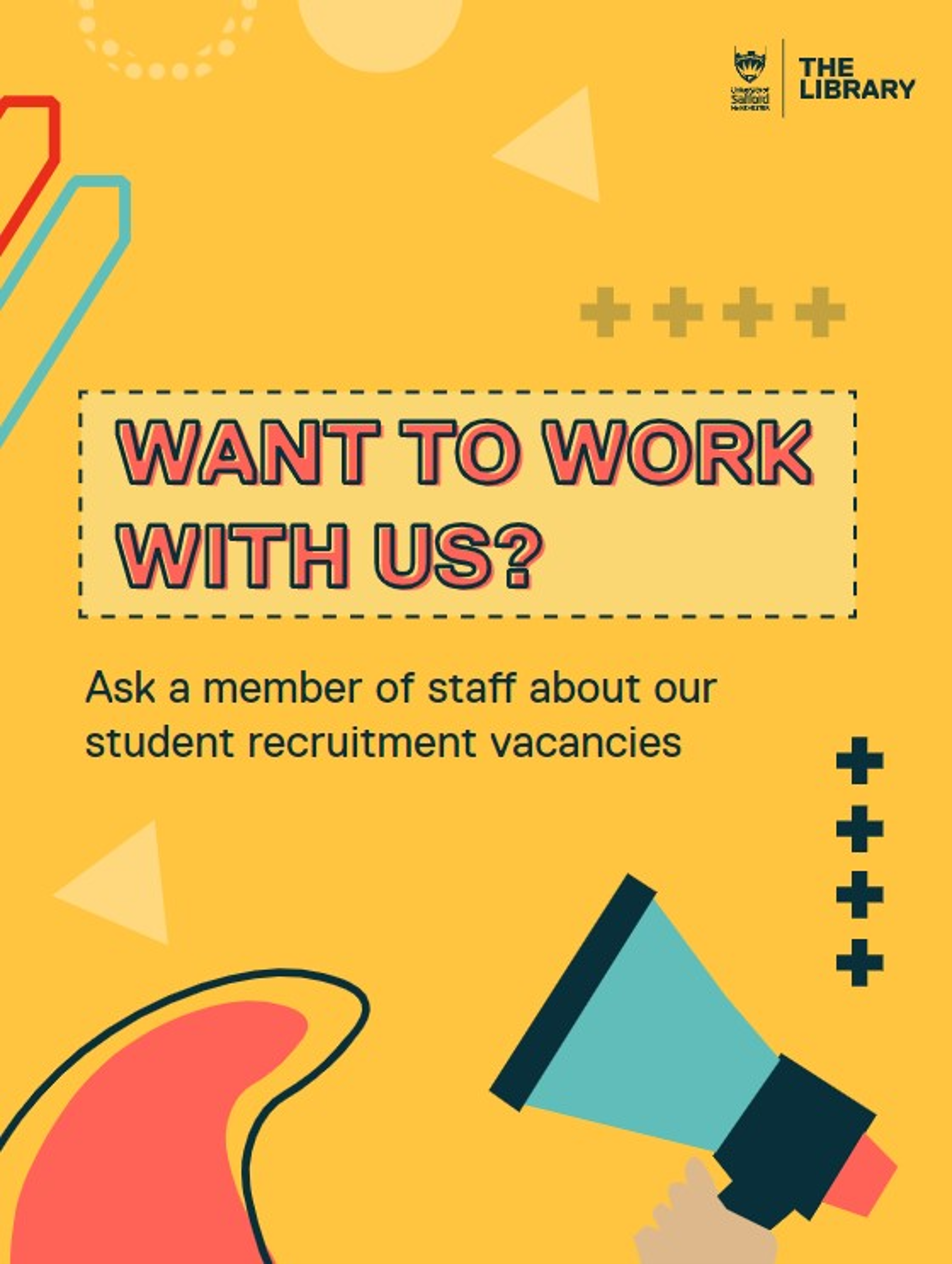 Step 1: Application
Step 2: Promotion
Step 3: Be available!
Step 4: Interviews
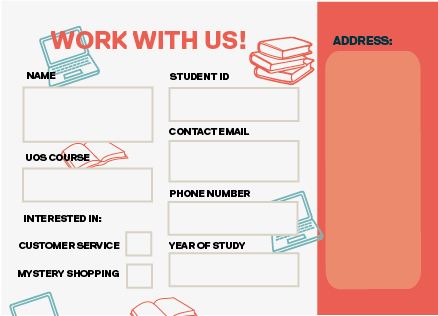 [Speaker Notes: So, in planning what we would do, there were four clear steps that we took:

Step 1 – We considered how best to employ students, we had the options of fixed term roles through our official University portals. On reflection we did not feel that this was the best move to employ students as the formal application process could be daunting for a first job or library role. We settled on providing roles through our Unitemps service as this offered more flexibility for the students as ultimately this role had to be a viable proposition for our students, suitable to their lives and studies, whilst also being suitable for our service. 
Step 2 – How could we get the word out? We had already identified that we wanted our staff to be heavily involved in the promotion of these roles, as we’ve already mentioned, therefore asking our team to proactively engage with students about the jobs was the main tool for promotion. We knew some of our team were apprehensive in being proactive with this, so by liaising with our Library communications team we created handy cards that our team could give out to students. These cards served a dual purpose as staff could use them as a talking point, and something to physically hand out, and we also let students use these as an application form, and fill them in quickly in lieu of a lengthier process! We also created attractive notice boards, with posters in our spaces, promoting the roles.
2.A.- Further to the staff interactions we did identify that not all students felt comfortable engaging with staff directly, or may not use the library spaces as often, so we utilised social media, linking to a Microsoft forms application, which mirrored the card. You can see some of the examples here (point – at the back of the card, there was an availability checker)
Step 3 – We were aware that some students may not have much experience of academic libraries, or even employment in general, so another thing was that we ensured that staff at all levels in Library Services, were briefed about the roles, and available to chat to interested candidates. By sharing experiences of the roles, providing insights into what we do and why we do it and doing so informally, we were able to put potential candidates at ease. This was an element which worked really well, and was utilised by some very keen candidates.
Step 4 - We recognised the pressure of a formal interview, so created drop in interview session in a relaxed space and sent out an interview task with a real world scenario for our candidates to talk through. We felt that giving students the flexibility of when the interview took place instead of booking them in for a named slot, would give them options for when they felt comfortable and able to interview. 

These steps were used to find the candidates we would have joining our team.]
Benefits (and Challenges!) of Student Workers
Shared ideas 
Customer insight
Bring the enthusiasm! 
Boundaries
[Speaker Notes: Once in the role, we quickly saw some of the benefits of having students working with us, and a few of the challenges!

Students in role had lots of ideas about the library and the services we provided. We very deliberately wanted this input, so sought it out, although it did have to be coaxed out of a few of them. Along with our general student recruitment, this is the space where mystery shopping on our services was developed, and taken forward as an idea to use students to rate the level of service provided and areas of improvement needed. 

Additionally, as expected, our recruits had some really great insights about being a student, which we encouraged to be shared with their colleagues to increase awareness and understanding. Conversely, our staff and us as team leaders, were able to share our experiences and expectations of the workplace environment with student workers.. Student workers were also extremely enthusiastic and keen to learn a lot about libraries and providing customer service, circulation and library support. This enthusiasm was definitely welcome and served the students well in carrying out their roles and obviously into their future studies and careers.

One challenge which we became aware of throughout this process, was the expectations of our recruits, whilst working amongst their peers. We hadn’t explicitly foreseen the challenge this might pose, as students were often working, studying, spending time with friends all in the same library environment, albeit not at the same time, and we did have to support students throughout their role with specific instances of this. 

This brings us onto, some top tips and practiclaties from us, if you were considering setting up a similar project in the future: 
.]
Top tips and practicalities…
Service planning
Recruitment Methods
Student working limitations
Flexibility
Additional Support
Toolkit
[Speaker Notes: So:
Service need – Where are the gaps in your service and where would student colleagues fit in? What is the availability of any potential recruits and how does this map on to your existing service? We’ll be honest this was a challenge, as there was disparity in where our service gaps were and when students were available which we had to try and resolve. Ultimately we accepted that we may have some more staffing that was needed at certain points, but had to accept this as an outcome of what we were trying to achieve. We were also lucky that we had staffing FTE available to allocate to student recruitment, but understand this may not always be the case for everyone, so there need to be some consideration for budget or staff allocation. Further, we were asking students to do a role which corresponded to roles we already had, therefore, a lot of the training and support was already established for this, but you may need to consider creating a new or hybrid role, if none of your roles are appropriate. 
We’ve already talked about recruitment methods, but we do recommend considering different methods of promotion, advertising, applications and interviews. In our first round of student recruitment we found out quickly that having no formal application questions actually meant receiving hundreds of applications with very few methods of shortlisting! Students were clearly keen! Whilst we still did not want it to be a chore, balancing a short and appealing application process with having enough information to shortlist is key. 
Student working limitations – We’ll be honest, the student recruitment project was a steep learning curve for us. One small point we learnt was to check your institution’s guidelines and advice around student working. As with all recruitment we had to ensure we were complying with student visa restrictions as well, and it was important to ensure all these checks were done before the process started. 
Flexibility – As we all know students have very busy lives and these roles were designed to enrich student outcomes rather than hinder their time at University. To this end we recognised that there are many milestones a student might encounter whilst working with us (deadlines, exams, graduation or just going home for Christmas!) which we were supportive of and always tried to accommodate shift swaps wherever possible so that they would not lose out on income. You might want to consider how practical this would be for your service, and what degree of flexibility you could provide in post
Additional Support and Training – What could you to do to enhance the experience for your students and ensure it is a positive building block to their success? We worked with our careers and enterprise team, using their employability skills checklist as a foundation for a one to one template, giving our student workers real life experience of performance conversations, allowing them to reflect on skills developed whilst working with us. Further, in the second round of recruitment, we also provided resources and directed links to the careers and enterprise team for any unsuccessful candidates, to ensure that they were getting appropriate support. We also created a framework for student reflection that students can take away with them when they have completed the role. 
To assist us with our planning we created a toolkit, this took the main things learnt during this process, and will be used to support other teams around Salford University who may be interested in undertaking similar projects. This is linked at the end of the presentation.]
‘It was a great experience and a valuable transition from studying and student life into a workplace environment. I learnt about the values of working in a team and building working relationships’
Feedback
‘Working at the library whilst also being a student was a wonderful opportunity. As well as developing my time management skills…the team leaders were very flexible about moving shifts. I was grateful for that because my schedule changed often’
[Speaker Notes: Finally, we wanted to include some of the feedback given the students who were recruited in the first cycle of this project, which we’ve added here. 

From the first cycle of recruitment, one of our student workers has now been successful in getting a permanent position within our team. From the other 5:
1 has completed their doctoral thesis and is using their skills working in a pharmaceutical role
3 people are in continued studies at the University
1 has been successful in getting another CS role


Overall, there was positive feedback regarding the flexibility given in the role, the understanding of managers and colleagues and the transition/experience of being in a workplace for the first time in some instances. 
Ultimately the project achieved most of its institutional and departmental aims, and although there were some challenges and changes made, it is something which we are committed to doing again as we saw a lot of benefits, indeed we are in the middle of our second cycle and already planning the third!]
Links:

Enabling Student Success
Student Recruitment Toolkit
Contact details:
S.Wadee@salford.ac.uk
R.T.Napier@salford.ac.uk
[Speaker Notes: I hope you have found our presentation interesting, we have linked some of the sources we have used including the toolkit we have created, but are happy to chat to people about this today or please do get in touch if you have any questions, our email addresses are on the slide. 
Thanks you]